Payor | Speed claims processing
Microsoft 365 Copilot and Copilot Studio
Extend
Claims processing time
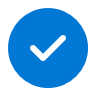 Value benefit
KPIs impacted
Cost savings
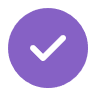 1. Get incoming claims context
2. Generate reports
3. Draft letters
Use a Copilot agent to cross-check provider details noted on pended claims against internal system records.
Generate a report on pended claims with missing fields, discrepancies with provider match, flagged fields, along with the name of the submitting provider for each pended claim.
For pended claims with missing fields, flagged fields, or that contain discrepancies with provider matching, use the agent to draft a letter requesting additional and/or updated information from providers.
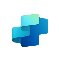 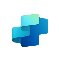 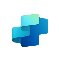 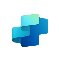 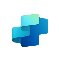 Copilot Agent3
+ Connection to Claims Management System
+ Connection to Provider Management System
Copilot Agent3
+ Connection to Claims Management System
+ Connection to Provider Management System
Copilot Agent3
+ Connection to Claims Management System
+ Connection to Provider Management System
Copilot Agent3
+ Connection to Claims Management System
+ Connection to Provider Management System
Copilot Agent3
+ Connection to Document Management System
Benefit: Speeds up the claims review process by providing concise, relevant information.
Benefit: Saves time for claims adjudicator in understanding claims details.
Benefit:  Assists claims team in understanding claims details by providing relevant insights.
5. Prepare for re-adjudication
4. Update provider information
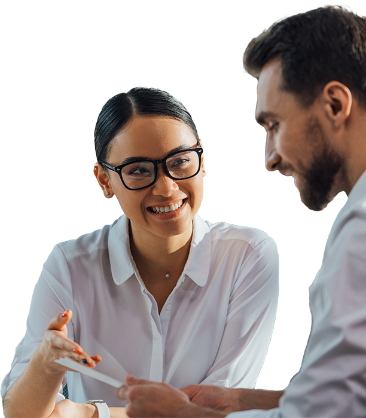 Once the claim is submitted for re-adjudication, use the Copilot agent to search and retrieve relevant policy documents to the assist re-adjudication team with decision making.
If the Claims team receives updated provider information, use a Copilot agent to update the provider management system.
Benefit: Provides quick access to policy documents, aiding in accurate and timely claim adjudication.
Benefit: Automating updates increases accuracy and reduce the time required for claims processing.